Information Society
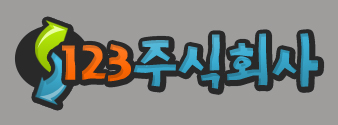 목차
1
정보사회와 접근성의 의미
2
정보사회의 특징
3
정보 접근 용이성 평가
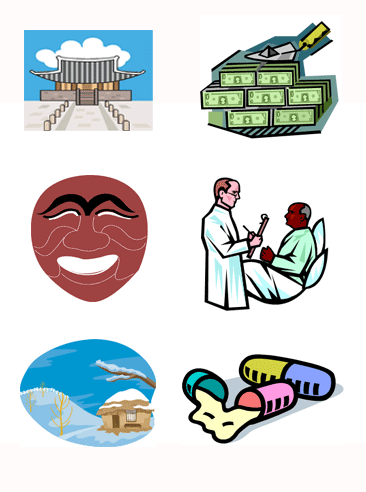 4
정보화 진흥 주요 사업
2
정보사회와 접근성의 의미
정보사회와 접근성
정보가 주된 재화 또는 생산요소로 등장하는 사회로서 정보지식과 기술이 결합하여 사회의 변화를 주도
Web Accessibility
So that solve explanation absence about visual information principal parts text offer about image information
Caption offer to solve explanation absence about voice information of animation
3
4
5
6